Habilidades sociales y emocionales para la Educación Básica
Promoción y materiales
Coahuila, 2019
¿En qué parte del cuerpo siento las emociones?
- Amor/desamor
- Alegría/tristeza
- Miedo/valentía
- Enojo/tranquilidad
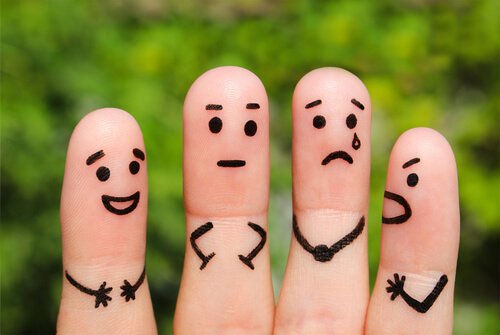 Cuerpo-Alma
Cerebro-mente
Placer-dolor
Amígdala y redes neuronaleshttps://www.youtube.com/watch?v=vJjxcrzNpns
Sistema límbico
Del sistema límbico depende el modo en el que se aprende el valor positivo o negativo de cada una de las experiencias que se viven. Además, el modo en el que el sistema límbico influye en nuestra manera de aprender irá teniendo repercusiones en nuestra personalidad.
Sistema límbico
Neurotransmisores
Neurotransmisores
Evaluación de experiencias
Inteligencia emocional
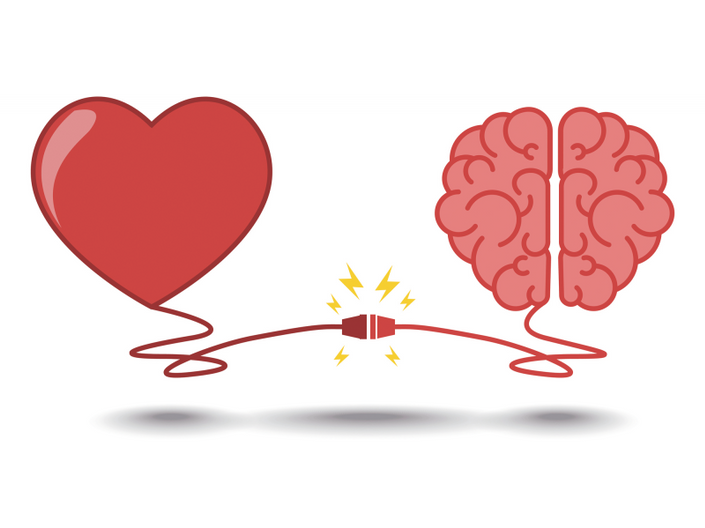 Emoción, sentimiento y estado de ánimo
Asertividad
La asertividad es una habilidad social que nos permite expresar nuestros derechos, opiniones, ideas, necesidades y sentimientos de forma clara, honesta y sincera sin herir o perjudicar a los demás.
Comunicación asertiva
Hermenéutica
El término hermenéutica deriva del griego ἑρμηνευτικὴ τέχνη (hermeneutiké tejne), que significa el ‘arte de explicar, traducir, aclarar o interpretar’.
Asimismo, la palabra hermenéutica se relaciona con el nombre del dios griego Hermes, el dios mensajero con la capacidad de descifrar significados ocultos.
Estilos de aprendizaje
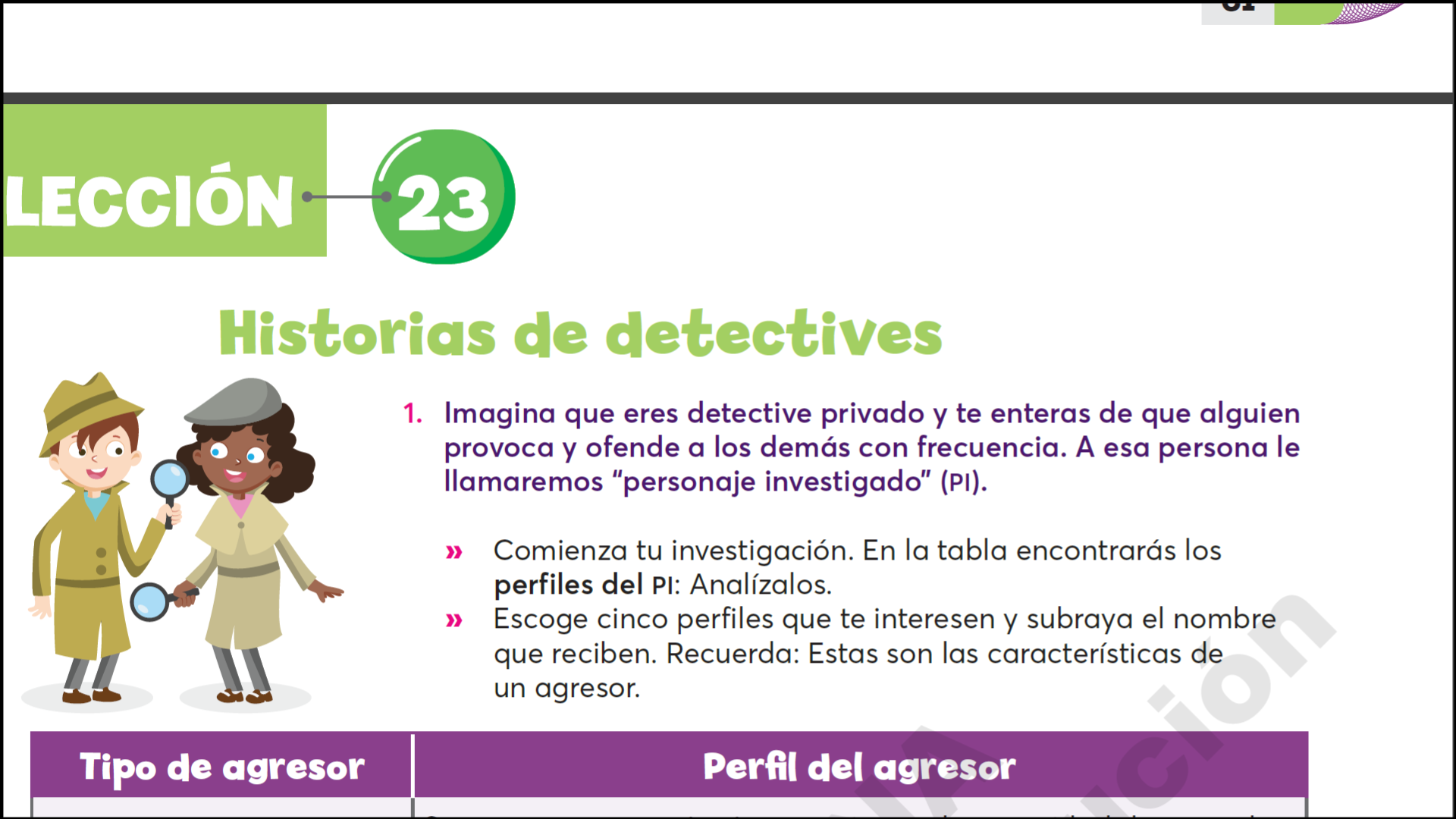 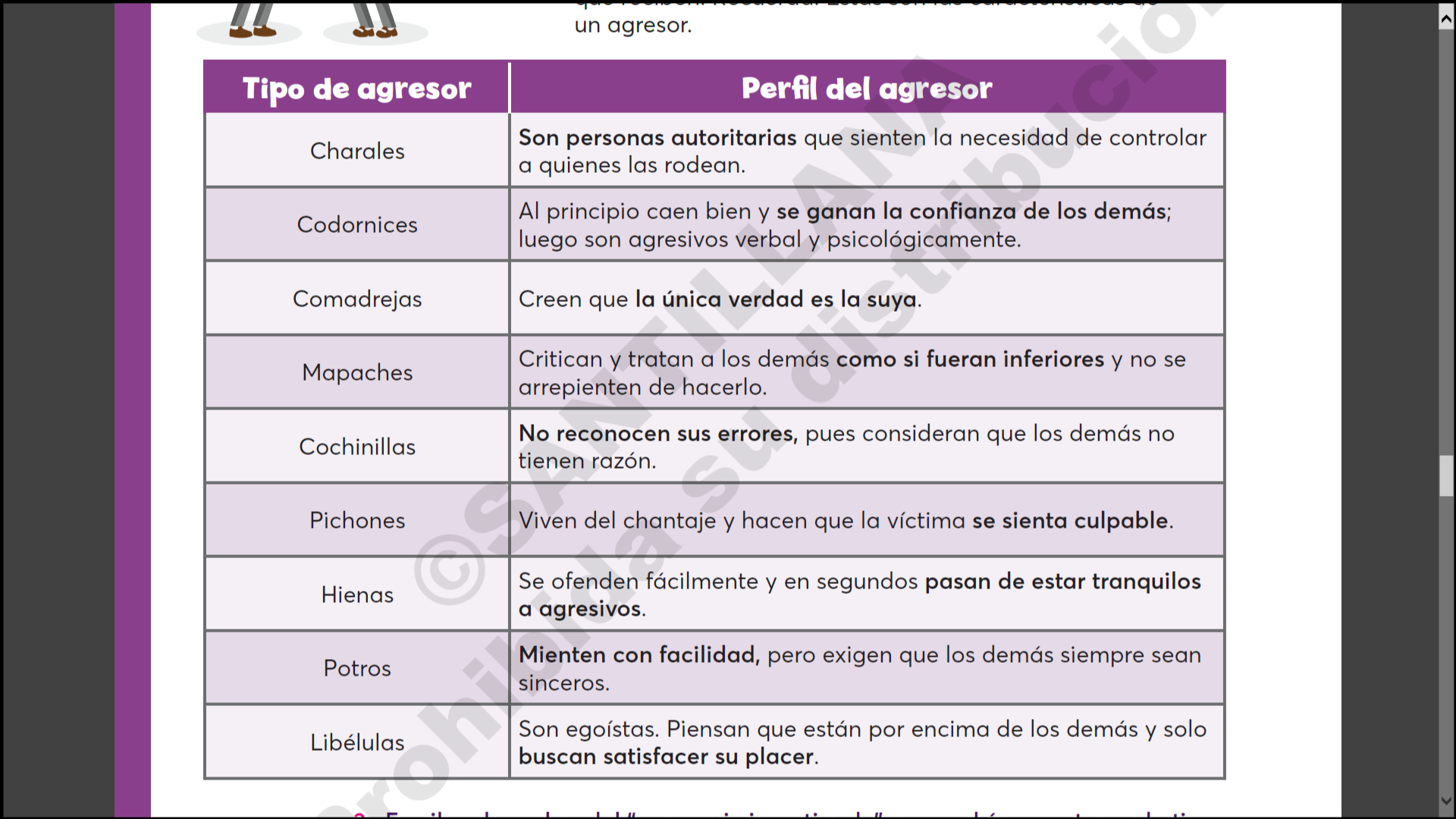 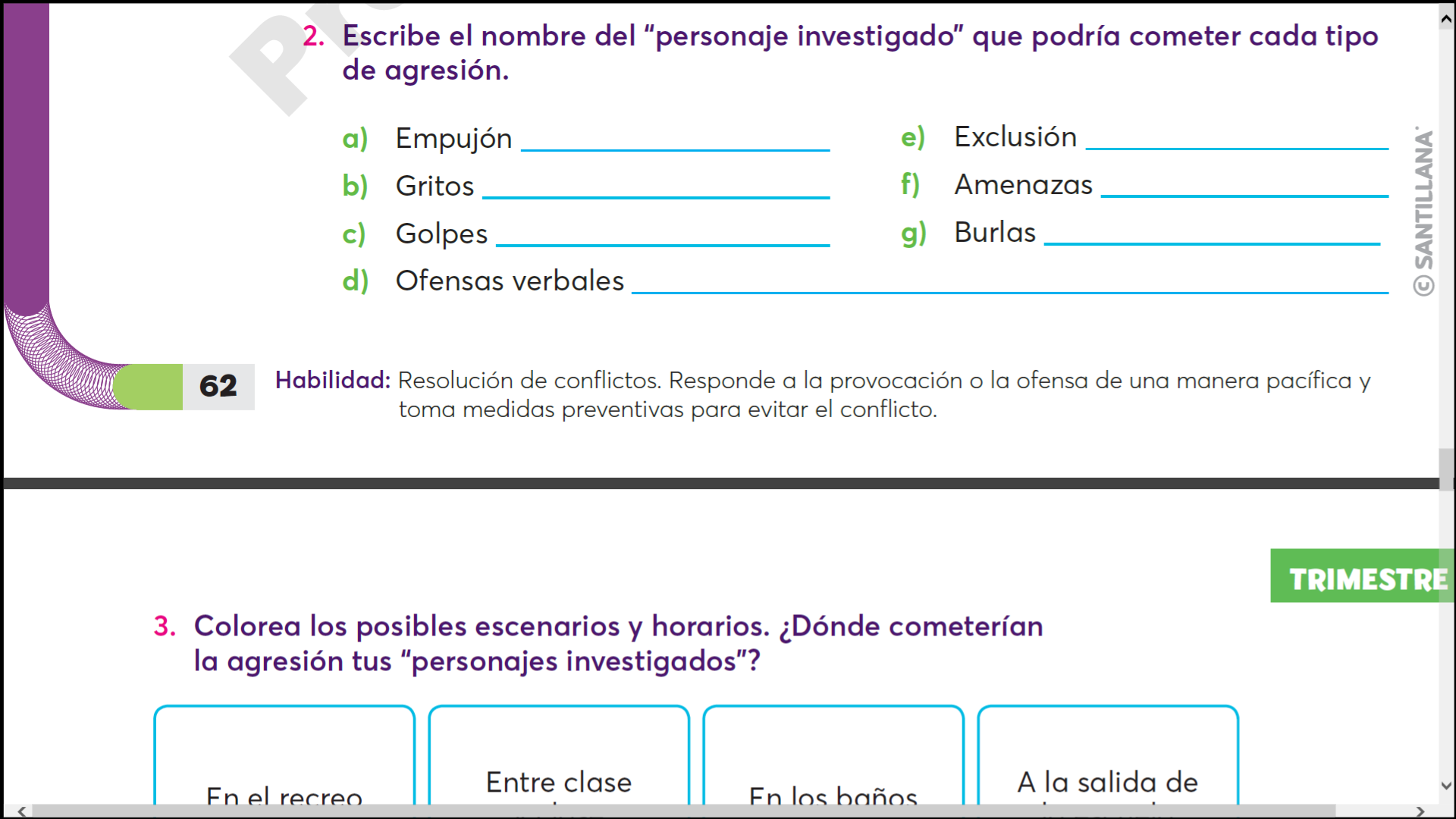 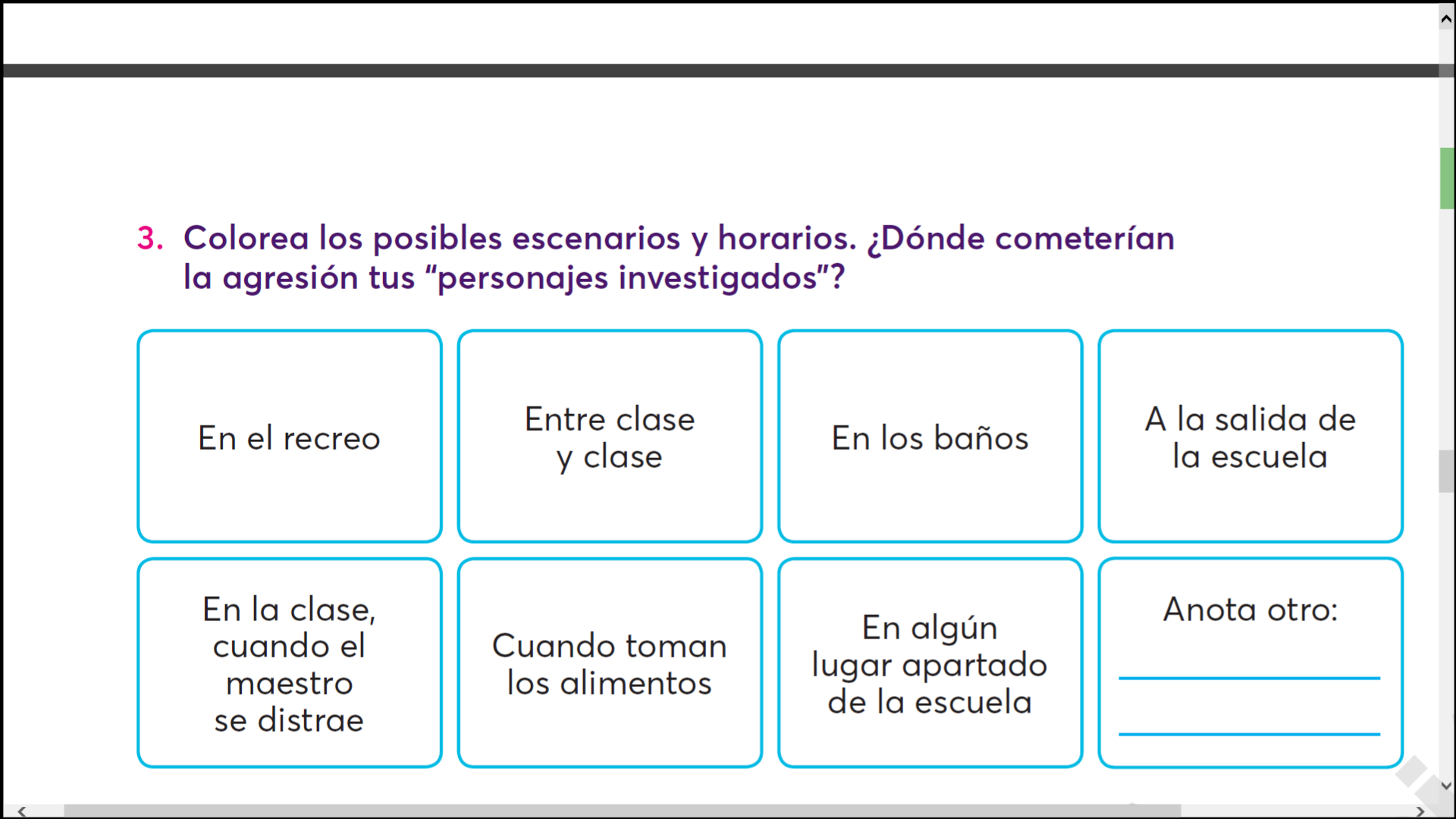 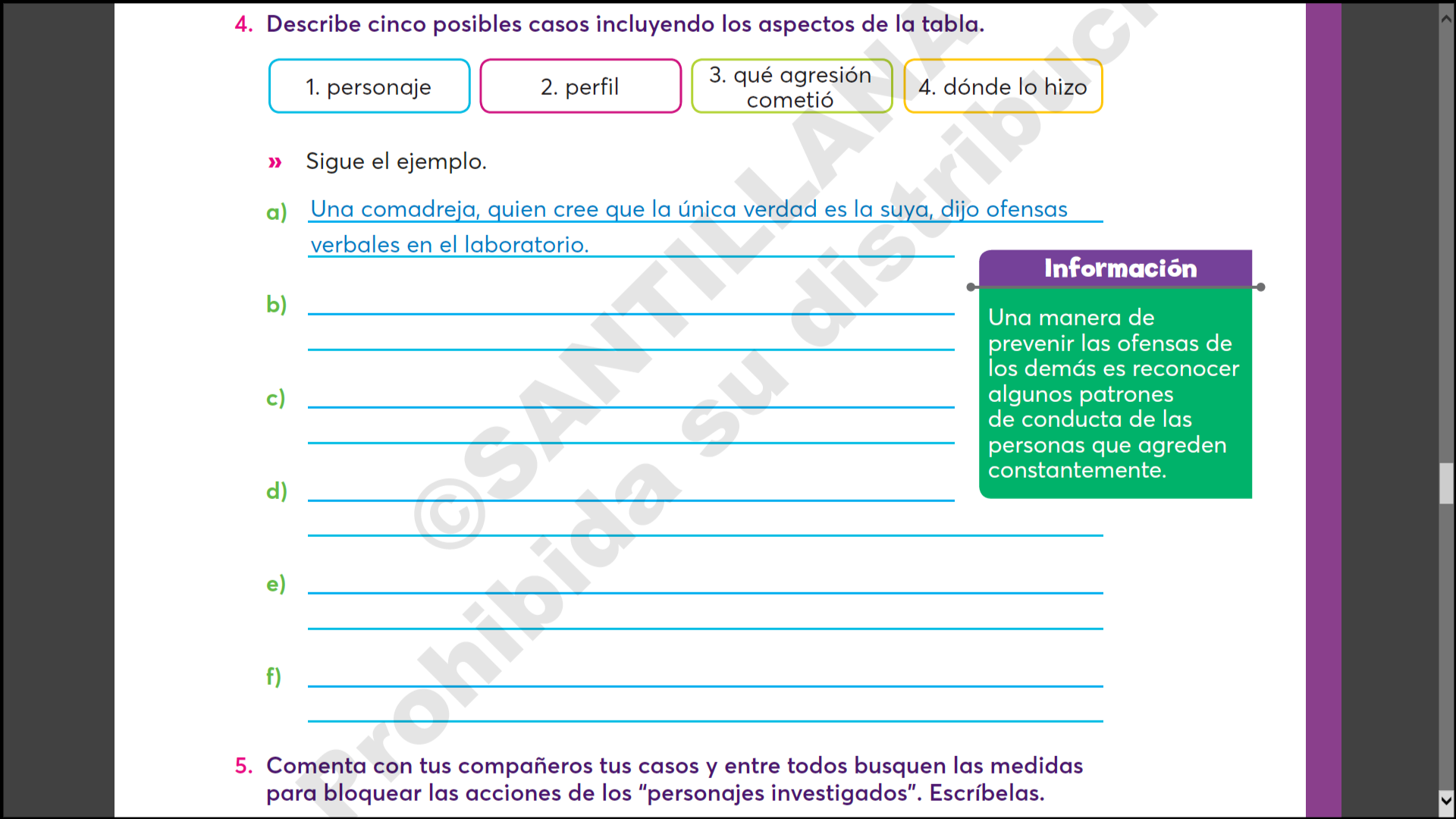 Para mayor información escriba un correo a:add.datos@gmail.com
¡Gracias por su atención!